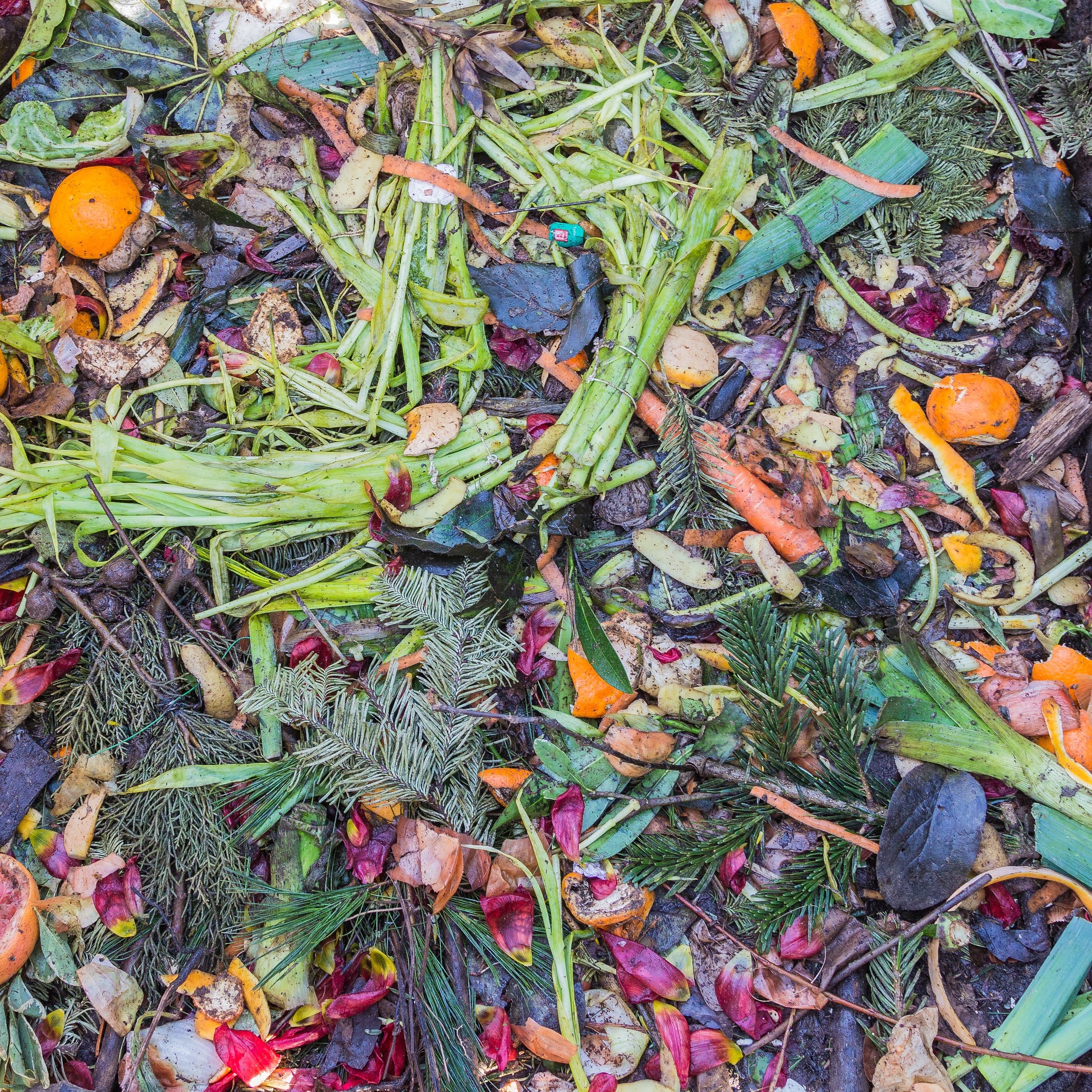 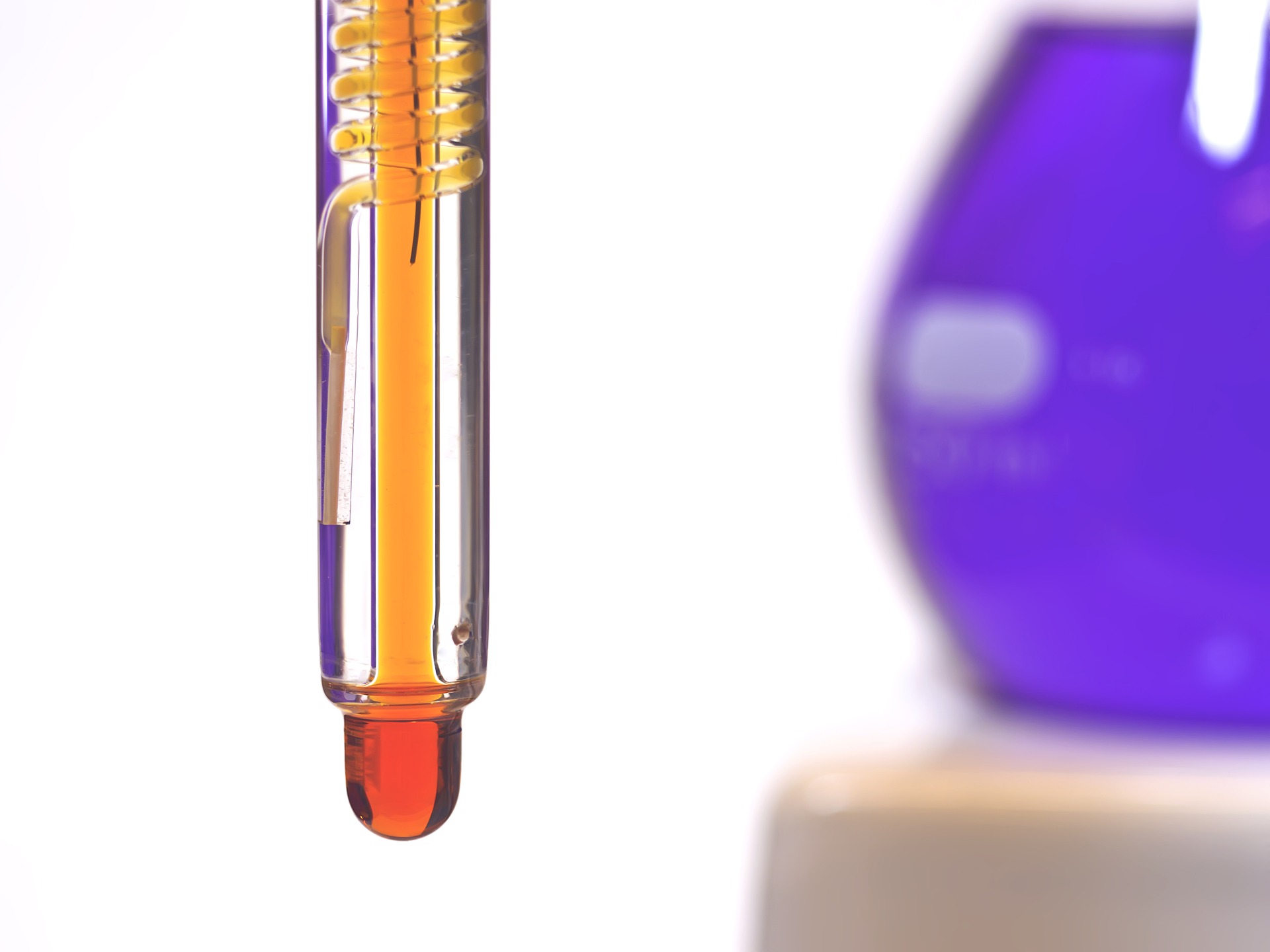 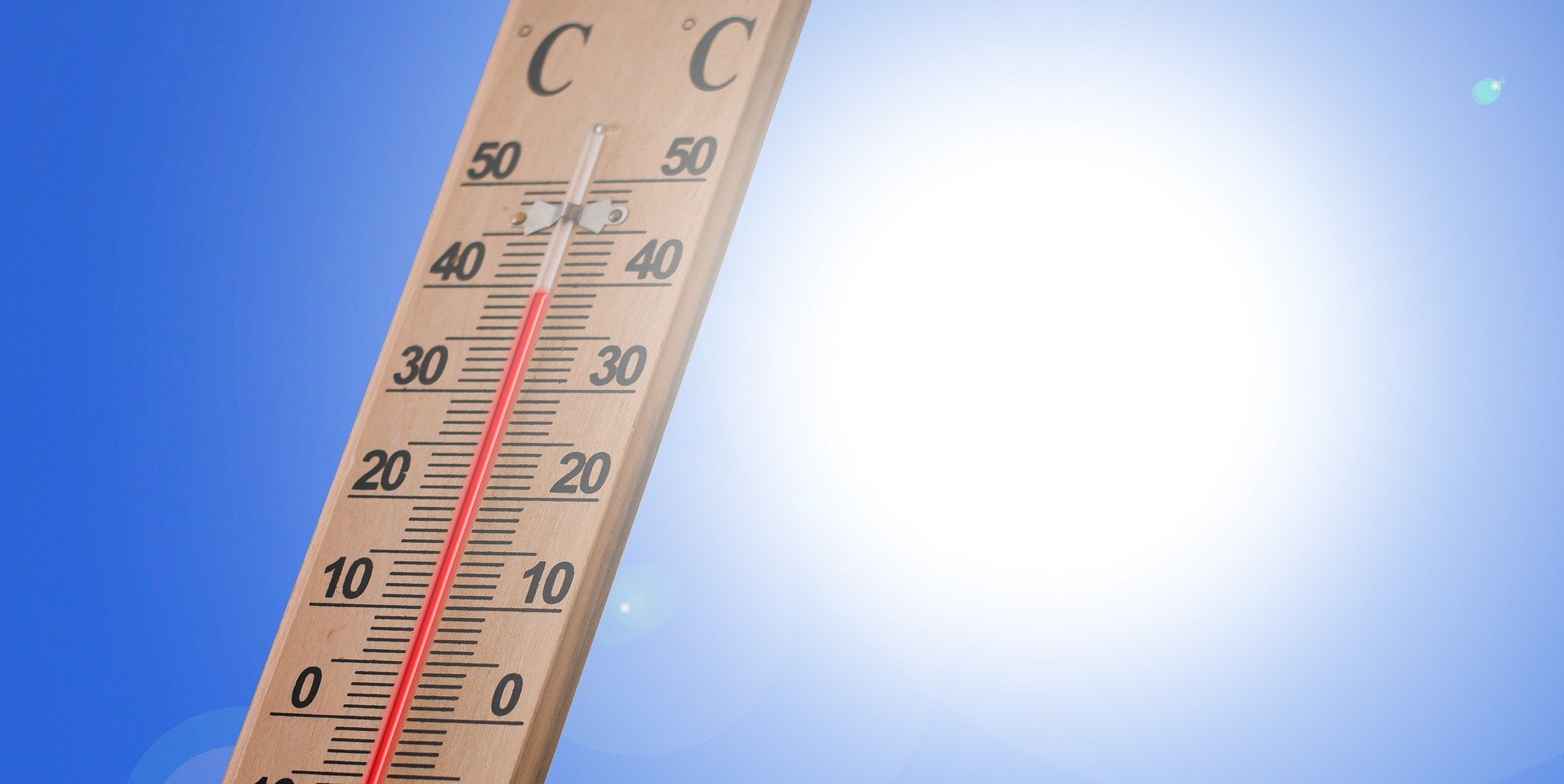 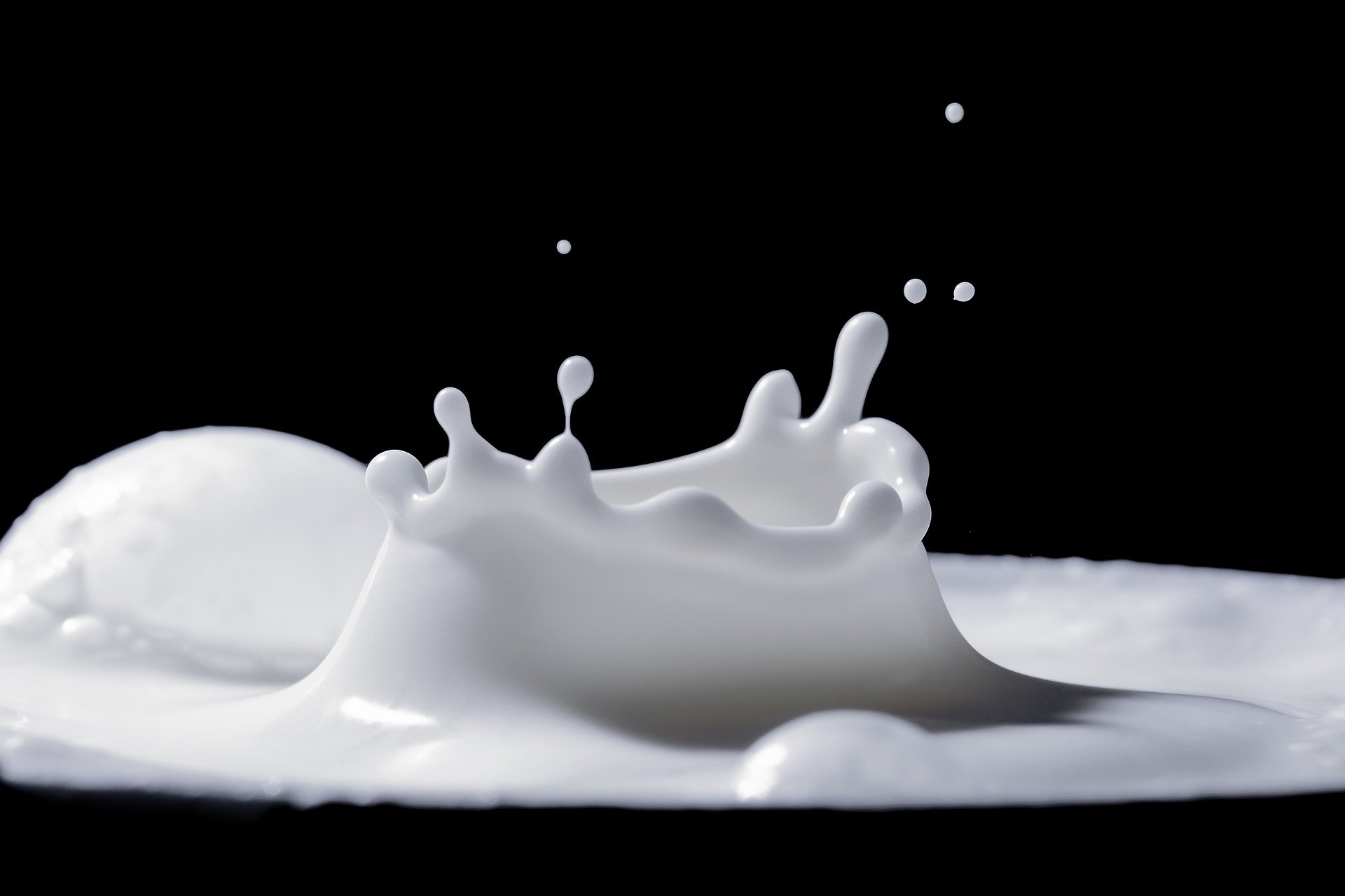 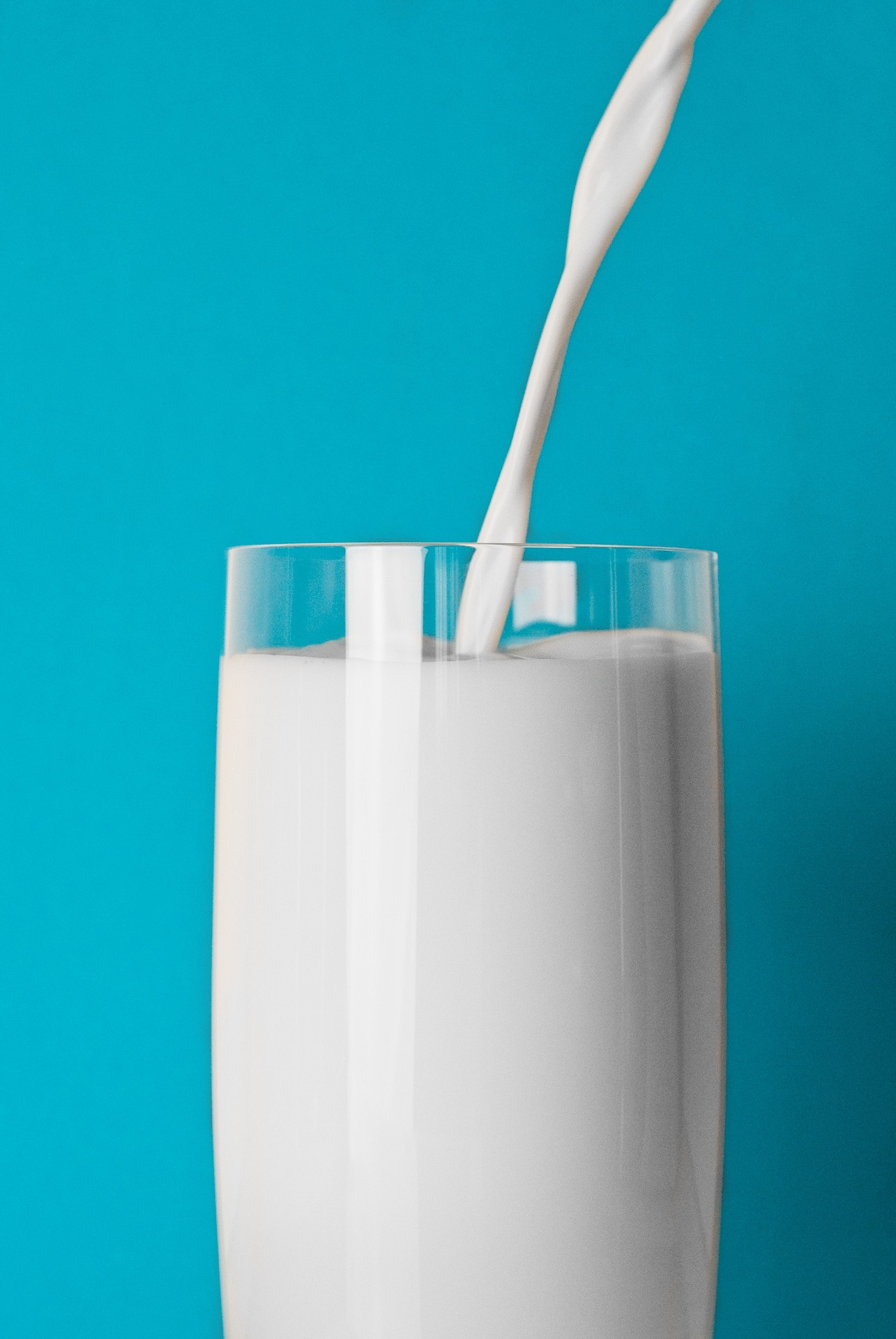 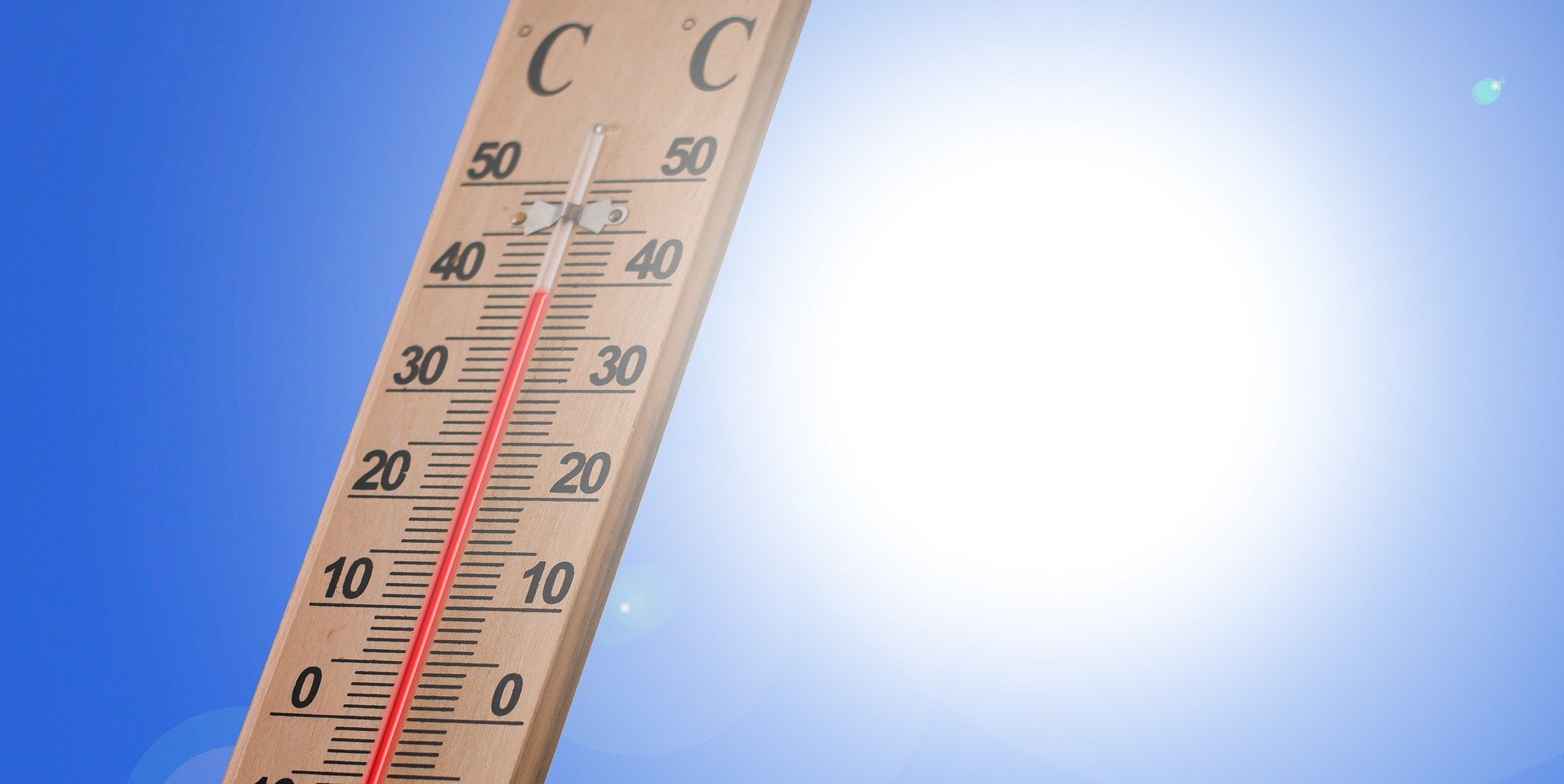 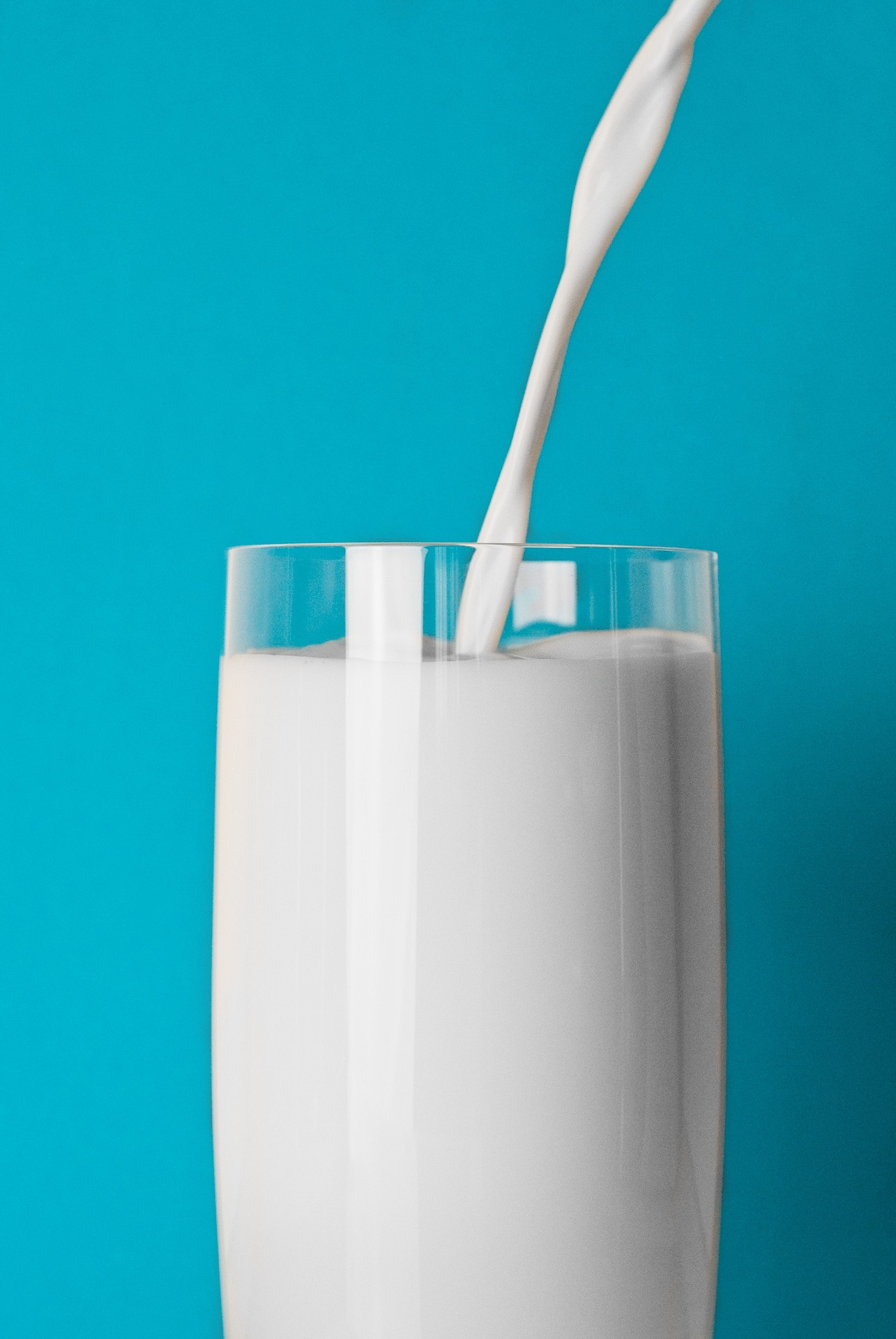 Lipase solution
Lipase
Lipase solution
Milk + sodium carbonate
Lipase
Milk
thermometer
1 cm3
00:00
timer
08:15
timer
Control variables
08:15
timer
Dependent variable
08:15
timer
Clean test tubes!!
Slow reaction
Time for reaction to turn yellow
Temperature (0C)
Fastest rate
Time for reaction to turn yellow
Temperature (0C)
Slow reaction
Time for reaction to turn yellow
Temperature (0C)